By 
Hussein Alhashimi
Objectives Overview
2
See Page 459 
for Detailed Objectives
Objectives Overview
3
Discovering Computers 2012: Chapter 9
See Page 459 
for Detailed Objectives
Communications
Computer communications describes a process in which two or more computers or devices transfer data, instructions, and information
4
Page 460
Sending device — initiates instruction to transmit data, instructions, or information
Communications device — connects the sending device to the communications channel
Communications channel — media on which data, instructions, or information travel
Communications device — connects the communications channel to the receiving device
Receiving device — accepts transmission of data, instructions, or information
Communications
What are needed for successful communications?
5
Communications
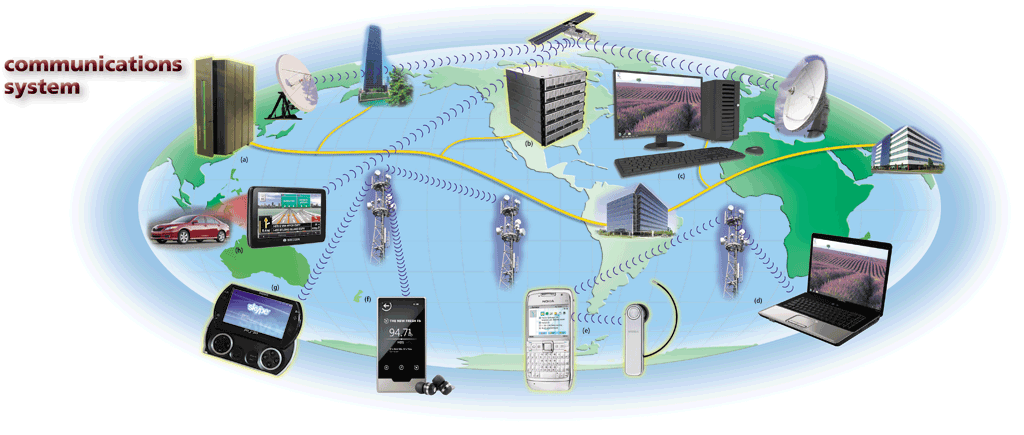 6
Pages 460 – 461 
Figure 9-1
Uses of Computer Communications
7
Page 462
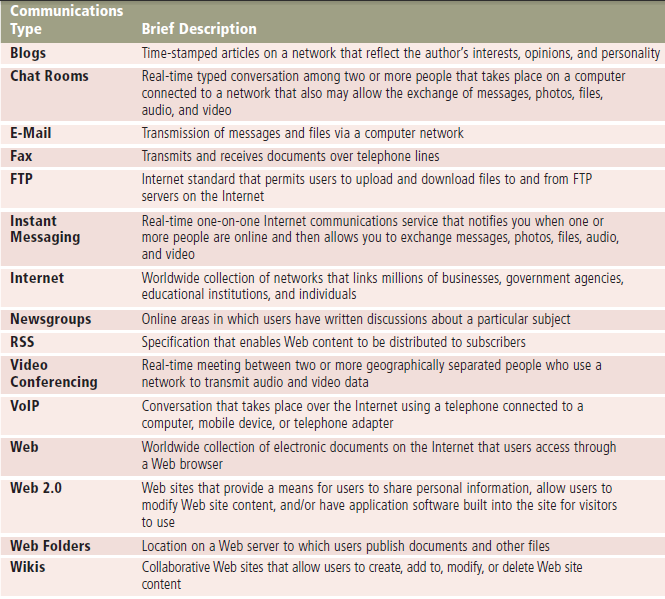 8
Uses of Computer Communications
Wireless Messaging Services :Users can send and receive wireless messages using wireless messaging services
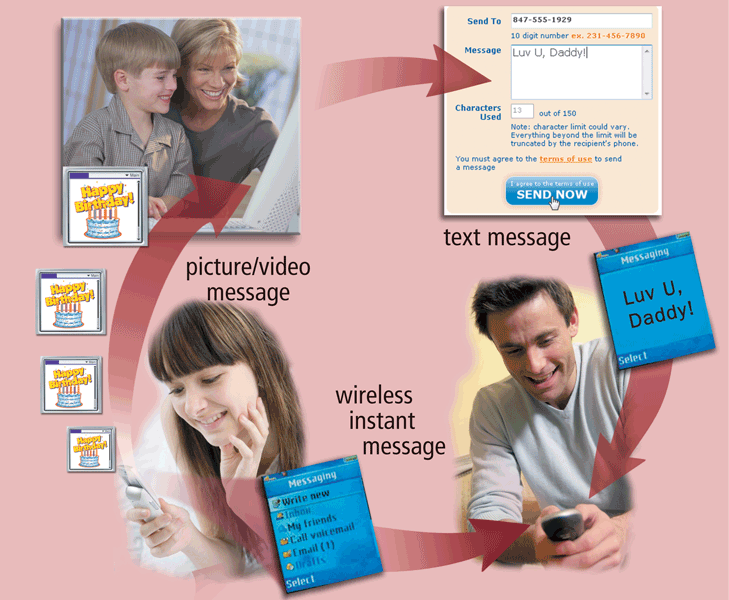 9
Discovering Computers 2012: Chapter 9
Pages 462 – 463 
Figure 9-3
Uses of Computer Communications
What are wireless messaging services?
10
Pages 463 - 464
Uses of Computer Communications
Wireless Internet access points allow people to connect wirelessly to the Internet from home, work, school, and in many public locations
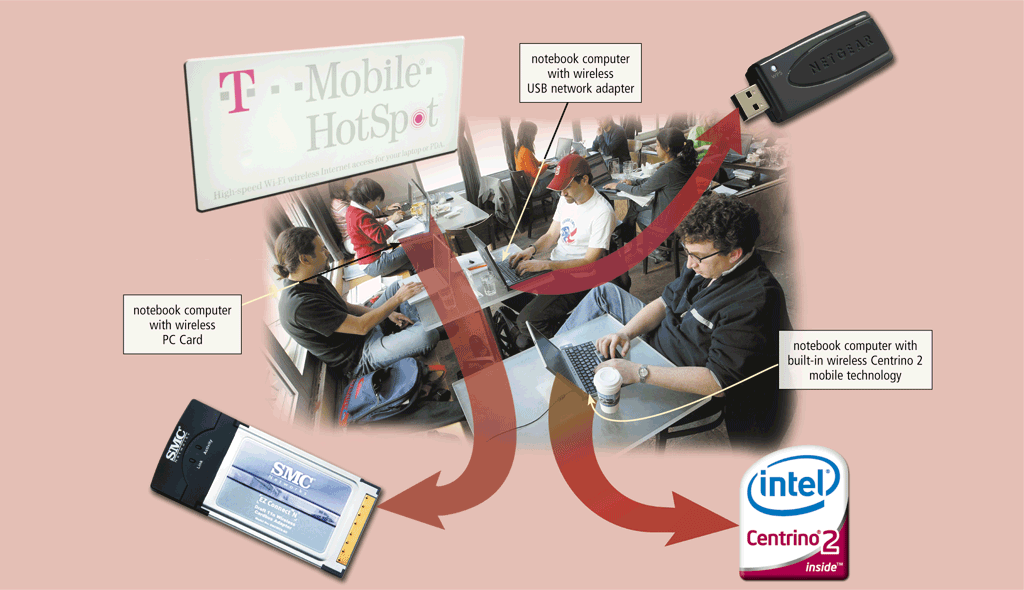 11
Pages 464 – 465 
Figure 9-4
Uses of Computer Communications
A cybercafé is a coffeehouse, restaurant, or other location that provides personal computers with Internet access to its customers
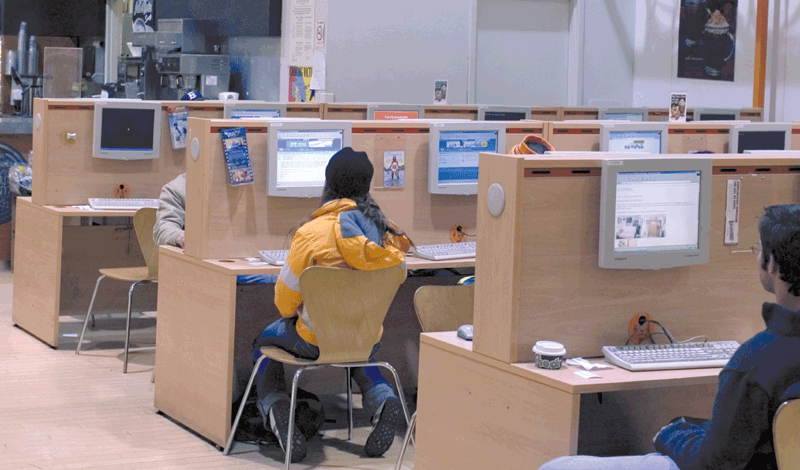 12
Page 466 
Figure 9-5
Uses of Computer Communications
A global positioning system (GPS) is a navigation system that consists of one or more earth-based receivers that accept and analyze signals sent by satellites in order to determine the GPS receiver’s geographic location
GPS receivers are:
13
Page 466
Uses of Computer Communications
14
Page 467
Uses of Computer Communications
Many programs provide a means to collaborate, or work online, with other users connected to a server
Collaboration software includes tools that enable users to share documents via online meetings and communicate with other connected users
15
Page 468
Uses of Computer Communications
16
Page 468 
Figure 9-7
Uses of Computer Communications
Web services enable programmers to create applications that communicate with other remote computers over the Internet or on an internal business network
A mashup is a Web application that combines services from two or more sources
17
Page 469 
Figure 9-8
Networks
A network is a collection of computers and devices connected together via communications devices and transmission media
Advantages of a network include:
18
Pages 470 - 471
Networks
19
Page 470 
Figure 9-9
Networks
A local area network (LAN) is a network that connects computers and devices in a limited geographical area
A wireless LAN (WLAN) is a LAN that uses no physical wires
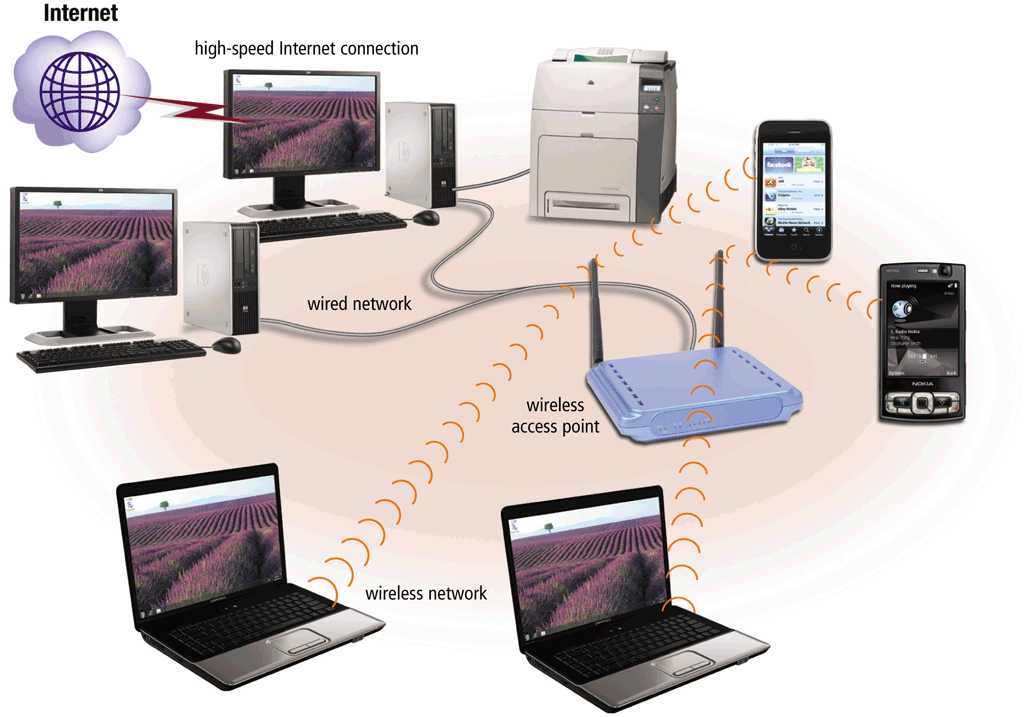 20
Page 472 
Figures 9-10 – 9-11
Networks
A metropolitan area network (MAN) connects LANs in a metropolitan area
A wide area network (WAN) is a network that covers a large geographical area
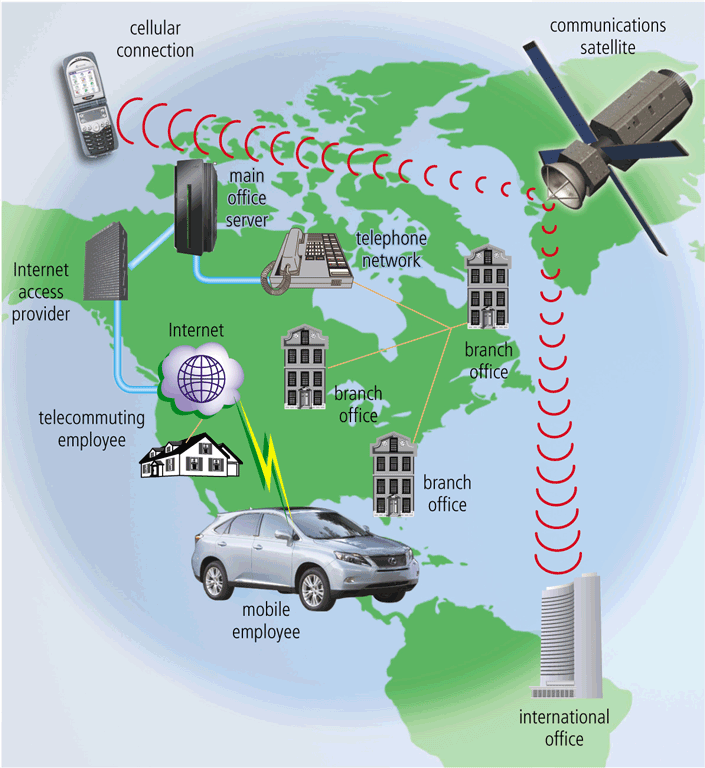 21
Page 473 
Figure 9-12
Networks
The design of computers, devices, and media on a network is sometimes called the network architecture
Client/server network
Peer-to-peer network
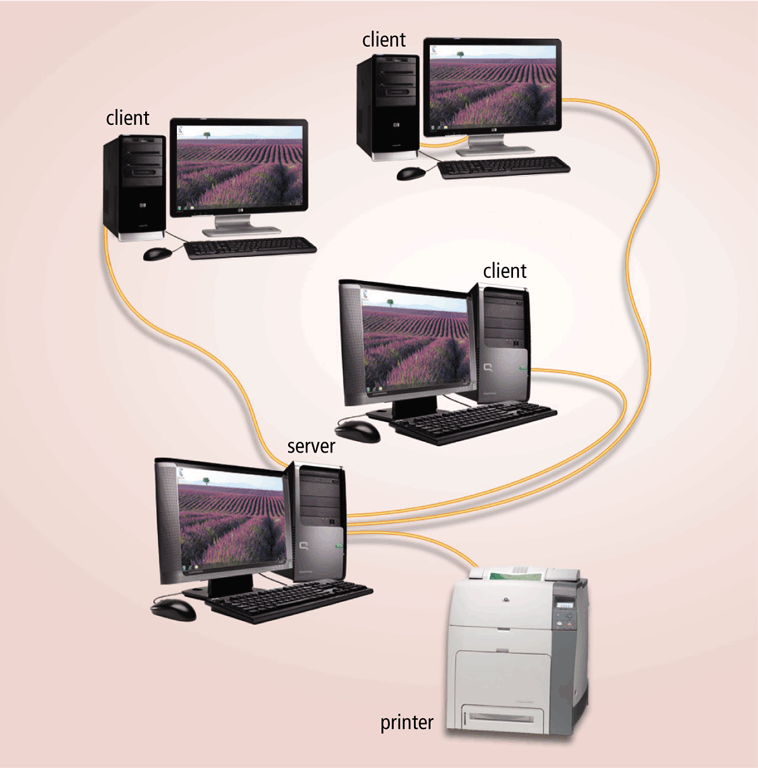 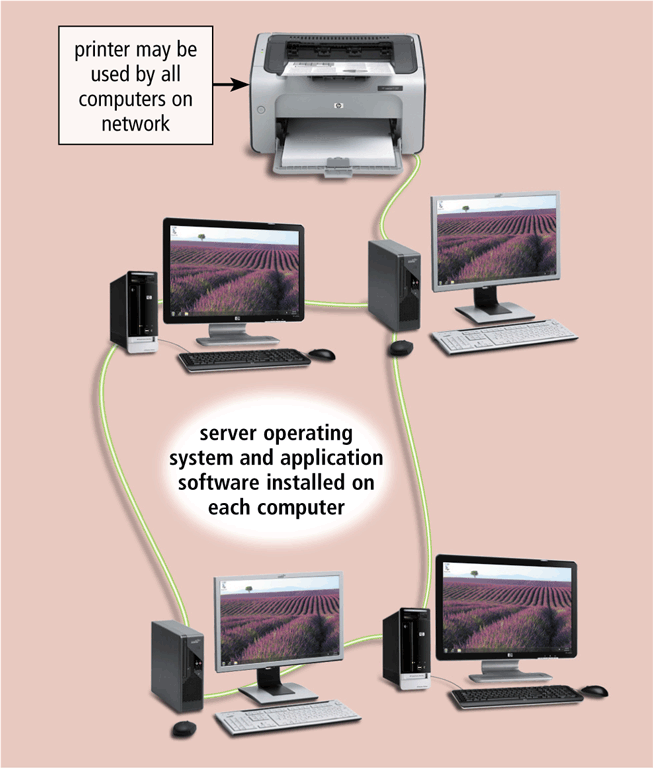 22
Pages 473 – 474
Figures 9-13 – 9-14
Networks
On a client/server network one or more computers act as a server, and the other computers on the network request services from the server. 
peer-to-peer network is a simple, inexpensive network that typically connects fewer than 10 computers. Each computer, called a peer, has equal responsibilities and capabilities.
23
Networks
Internet Peer-to-Peer : another type of peer-to-peer, called P2P, describes an Internet network on which users access each other’s hard disks and exchange files directly over the Internet
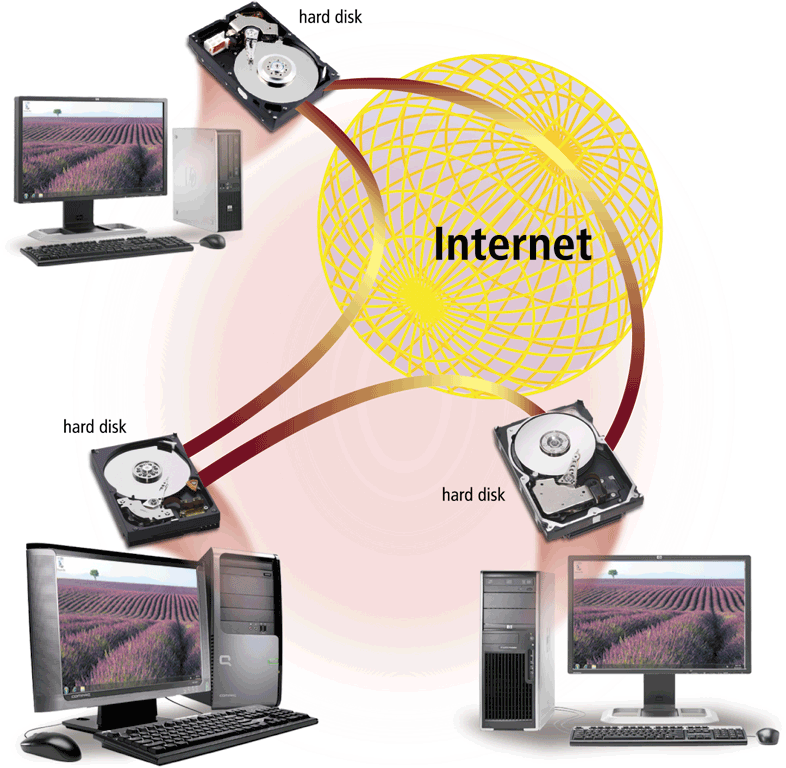 24
Discovering Computers 2012: Chapter 9
Page 475 
Figure 9-15
Networks
A network topology refers to the layout of the computers and devices in a communications network
Star network
Bus network
Ring network
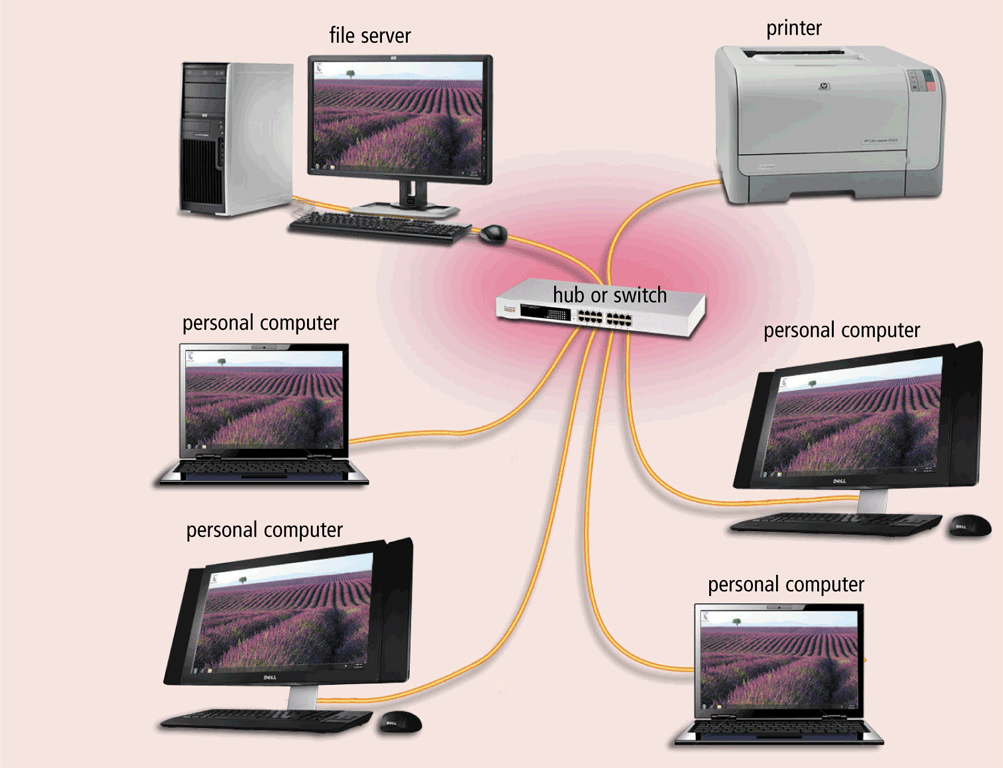 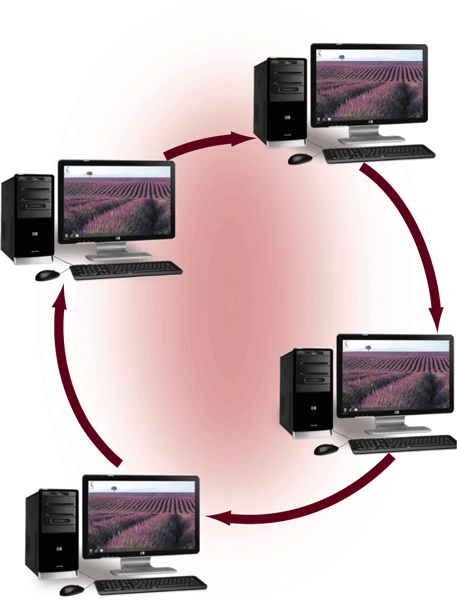 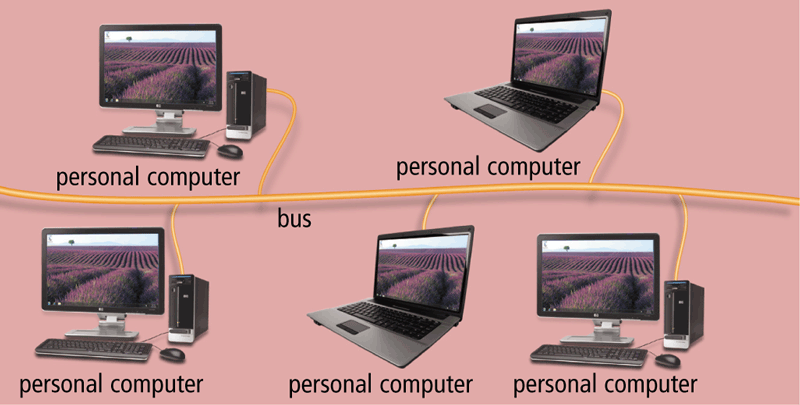 25
Pages 475 – 477
Figures 9-16 – 9-18
Networks
Bus topology: All computers and devices connect to central cable or bus.
Star topology: All devices connect to a central device (hub or switch).
All data transferred from one computer to another passes through hub or switch.
Ring topology: Cable forms closed ring, or loop, with all computers and devices arranged along ring
Data travels from device to device around entire ring, in one direction
26
Networks
27
Page 477